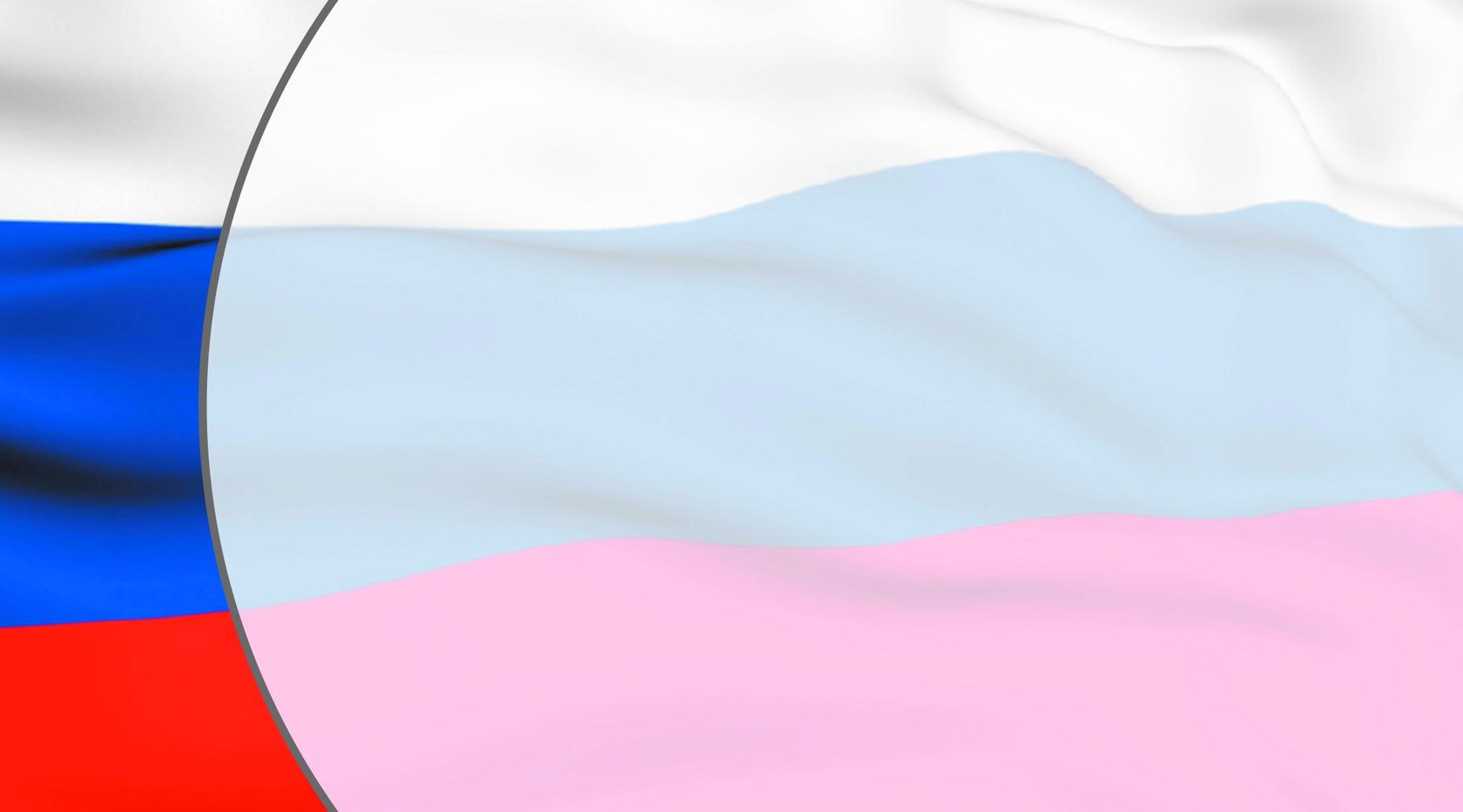 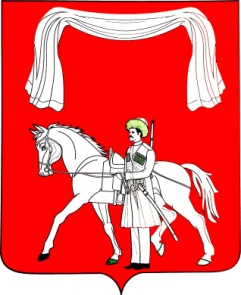 УТВЕРЖДЕН протоколом собрания  жителейИльинского сельского поселения Новопокровского районаот  09.02.2021 года
Проект местной инициативы 
Ильинского  сельского поселения 
Новопокровского района

     «Благоустройство сквера «Молодежного» в ст. Ильинской Новопокровского района
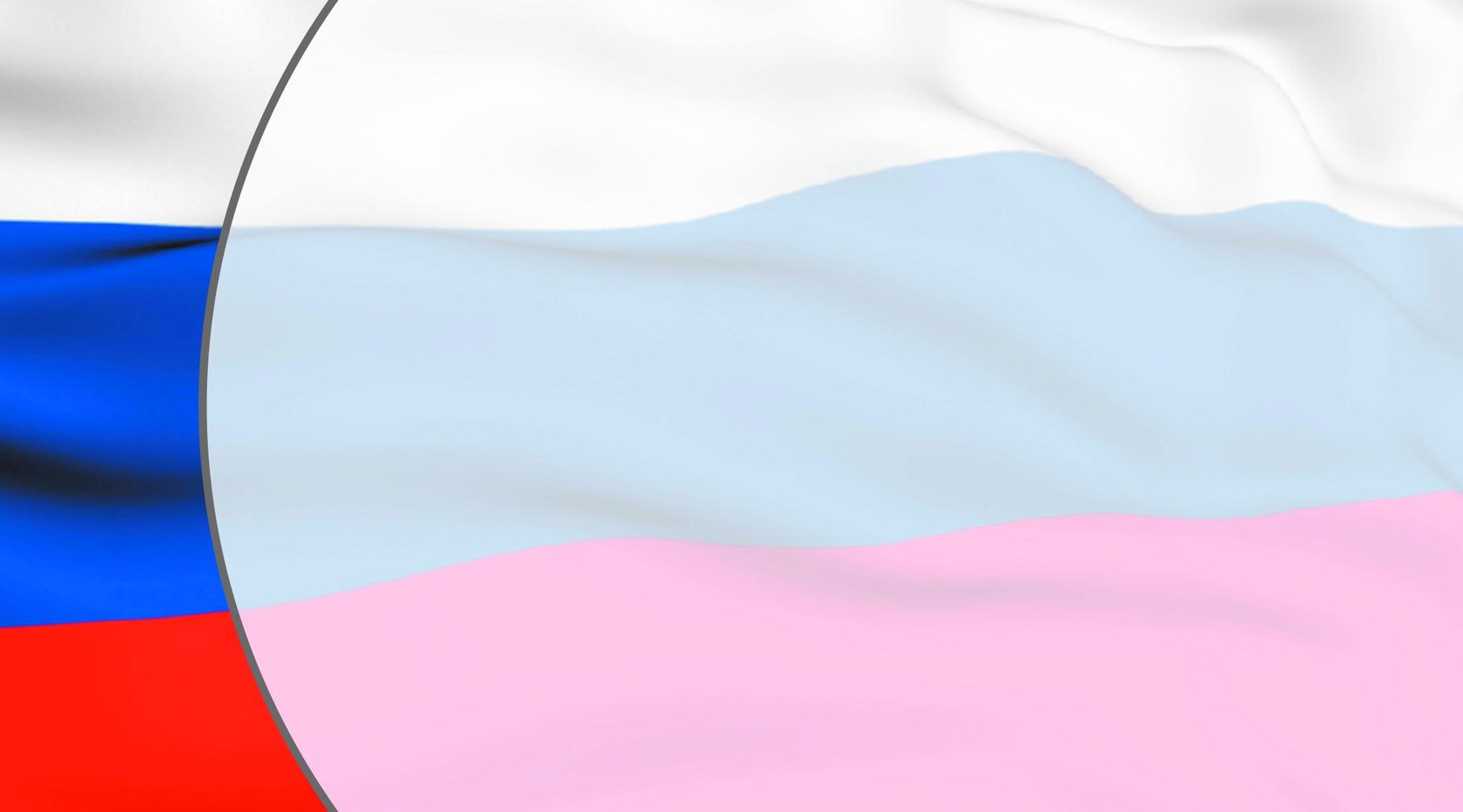 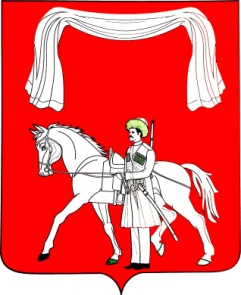 ДИЗАЙН – ПРОЕКТ «Благоустройство сквера «Молодежного» в ст. Ильинской Новопокровского района»
Заказчик : Администрация Ильинского сельского поселения Новопокровского района
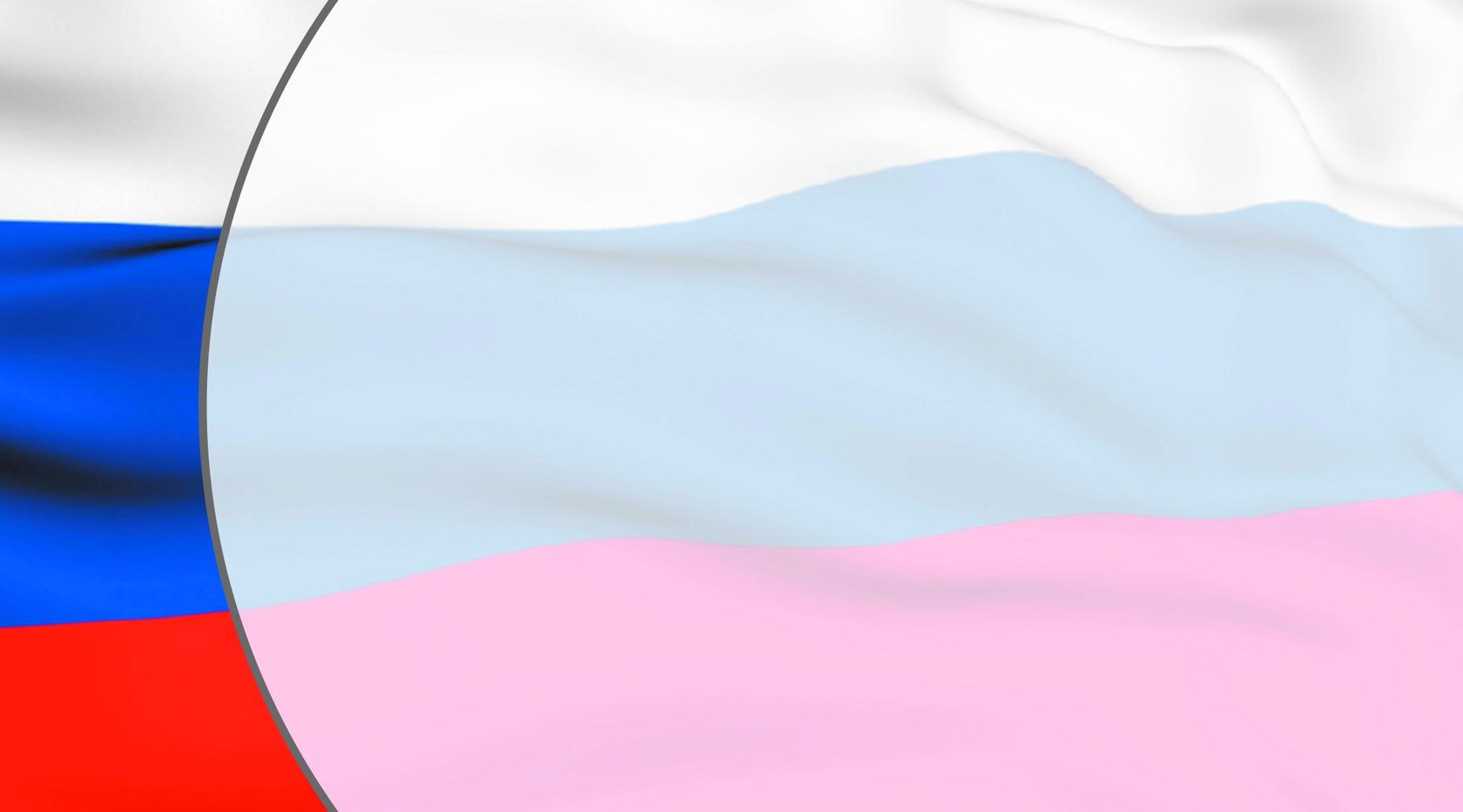 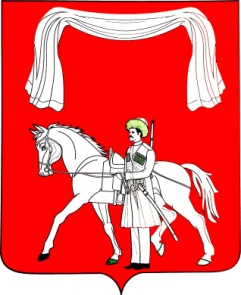 Благоустройство  сквера«Молодежного» в ст. Ильинской     Новопокровского района
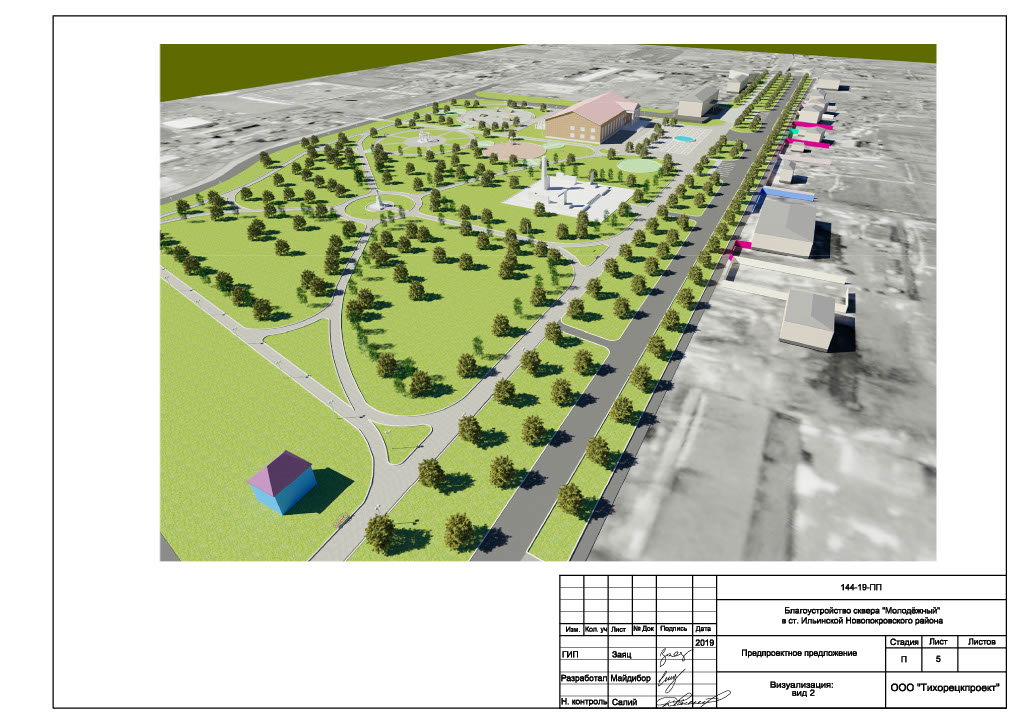 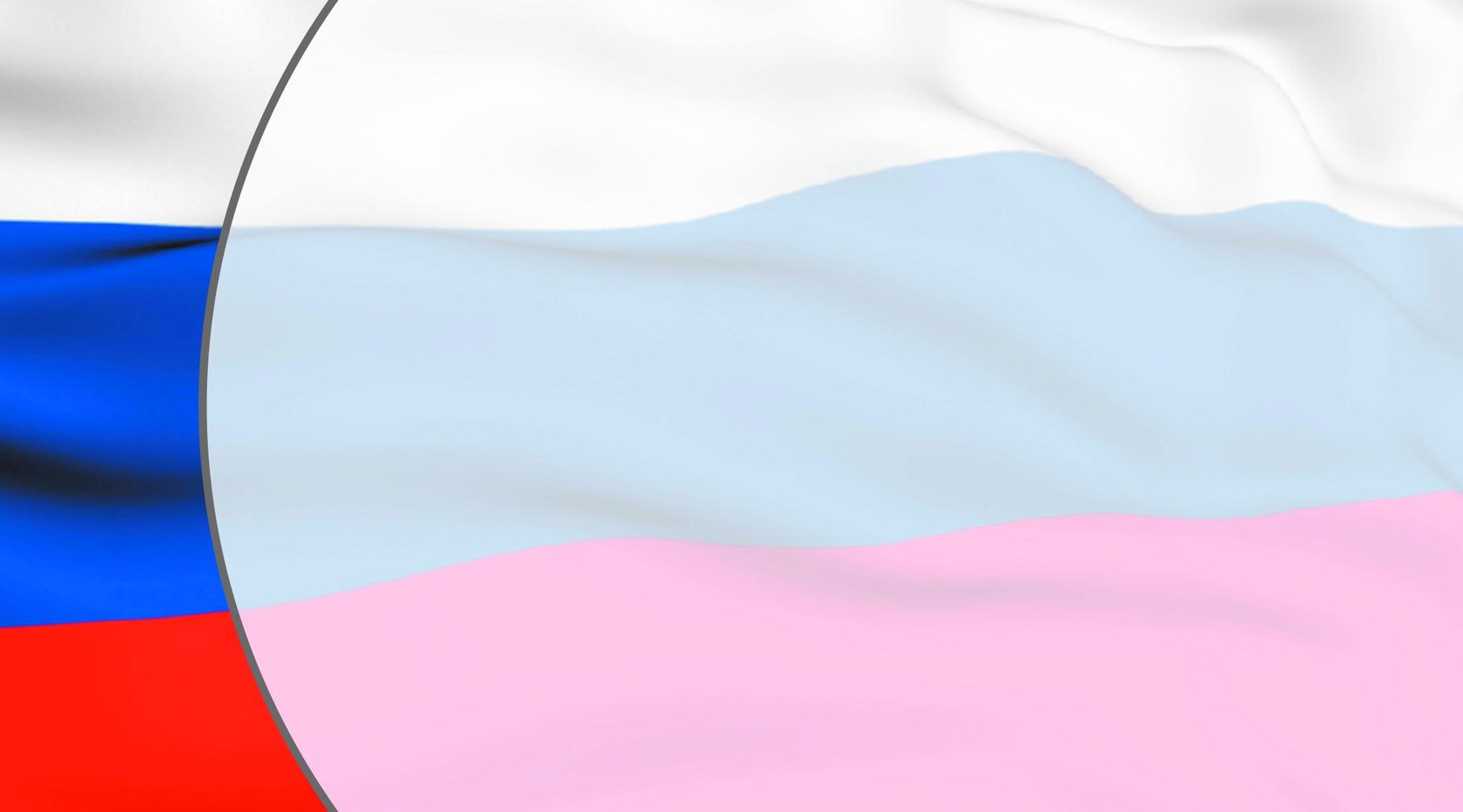 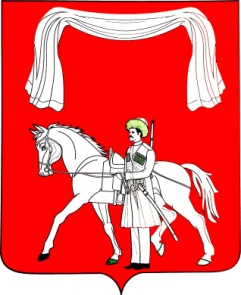 Пояснительная записка
Основание для проектирования
   Проектная документация выполнена в рамках 
 Постановления главы администрации (губернатора) Краснодарского края от 6 февраля 2020 г. № 70"О краевом конкурсе по отбору проектов местных инициатив»;  
Решения   Совета Ильинского сельского поселения Новопокровского района №60 от 16.02.2021 года «Об утверждении Положения о порядке реализации инициативных проектов в Ильинском сельском поселении Новопокровского района».
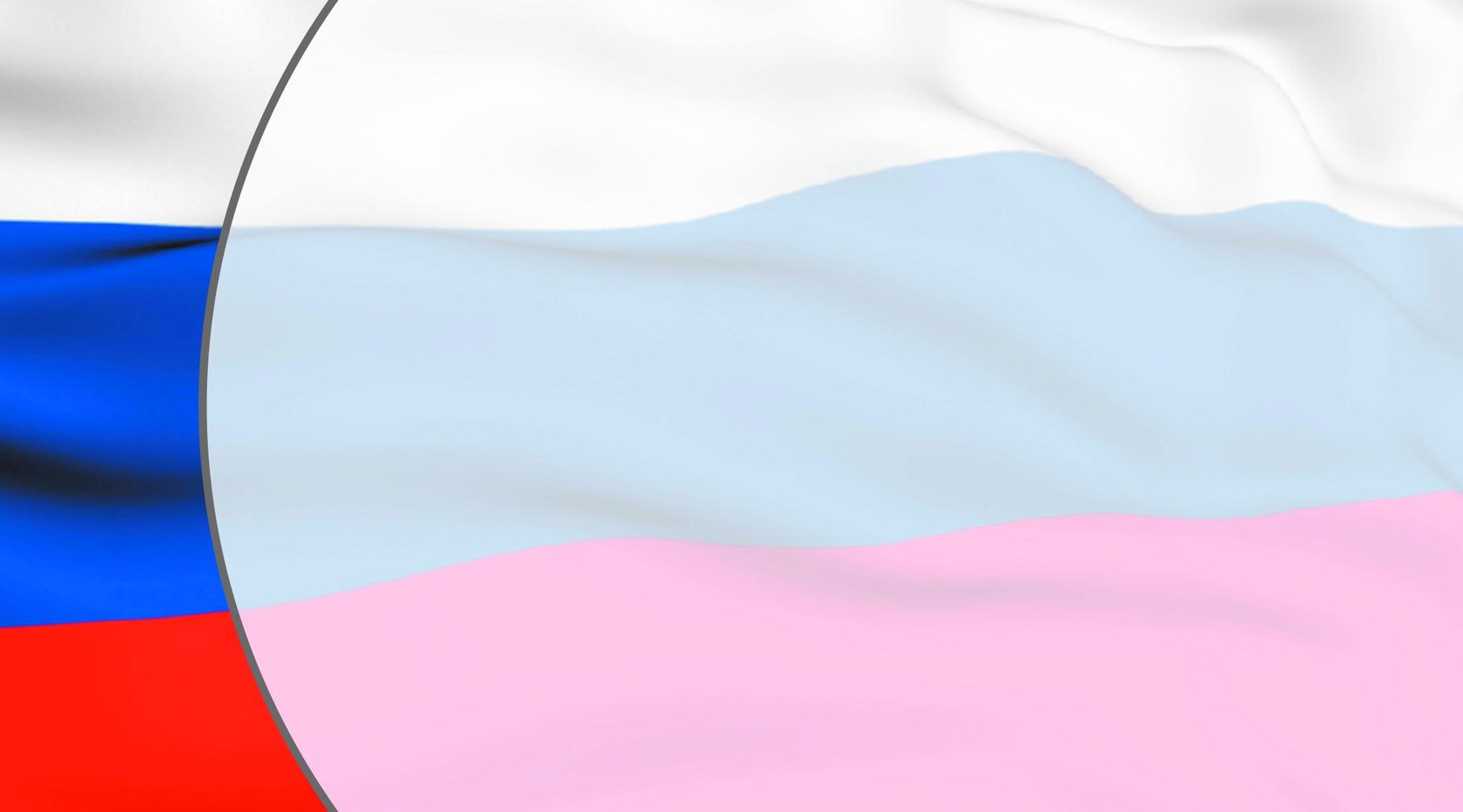 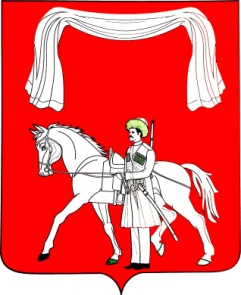 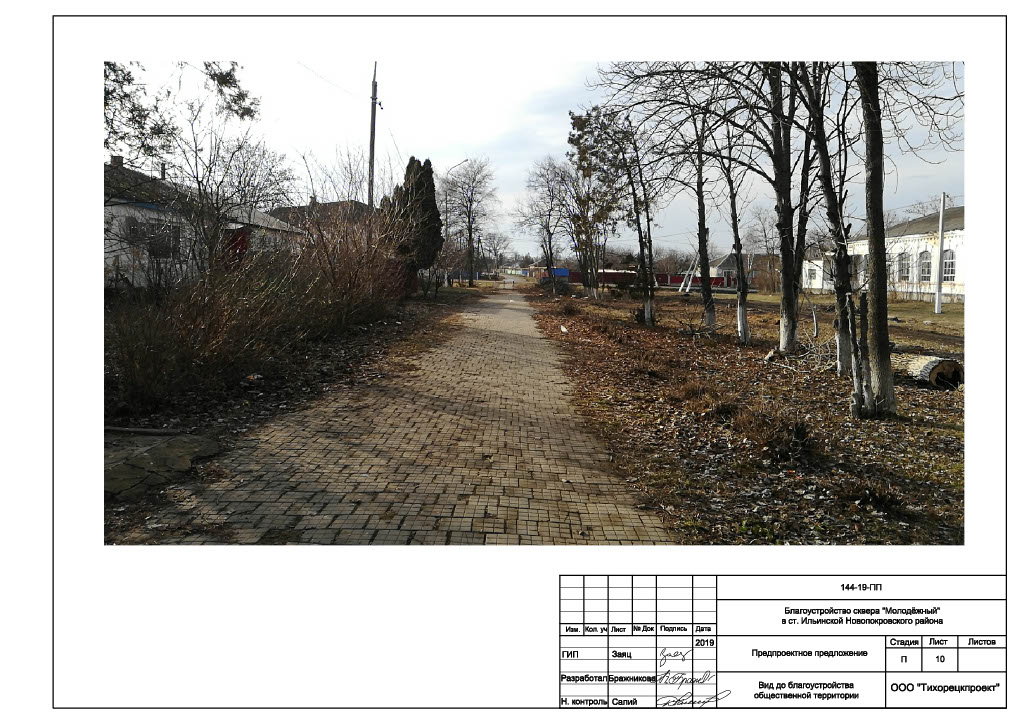 Исходные данные 
и условия реализации проекта благоустройства
Территория прилегающая к скверу «Молодежному»   расположена в парковой зоне по адресу ст. Ильинская, ул.Ленина, в границах земельного участка с кадастровым номером 23:22:0802006:1745. Собственником данного земельного участка является  Ильинское сельское поселение Новопокровского  района
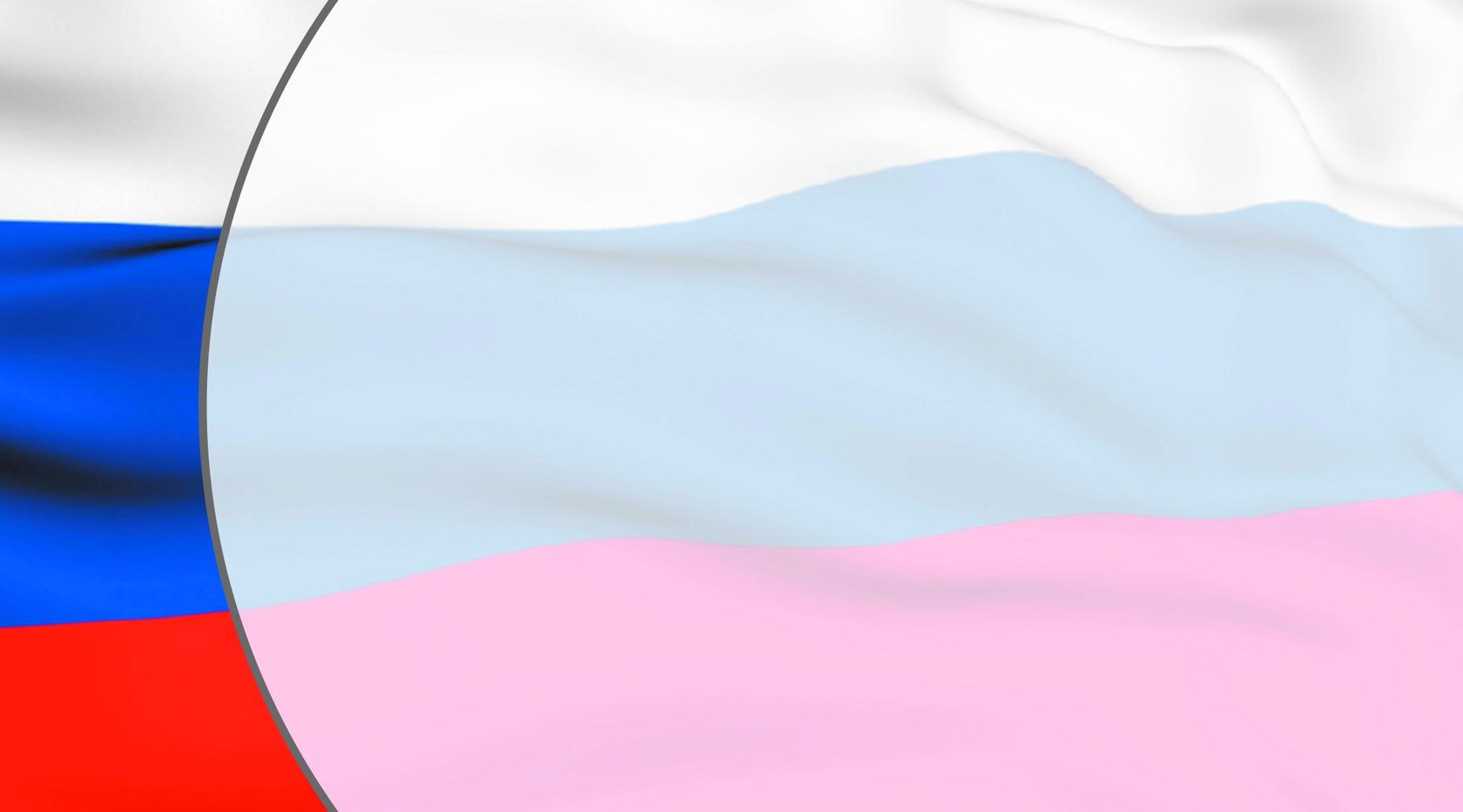 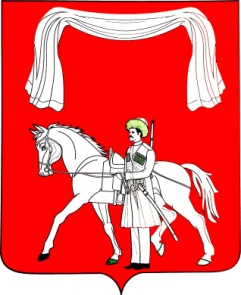 Территория благоустраиваемой территории расположена в центральной части станицы Ильинской, Новопокровского района на территории земель общего пользования. На текущий момент на данной территории присутствуют  пешеходные дорожки, покрытие которых требует замены.
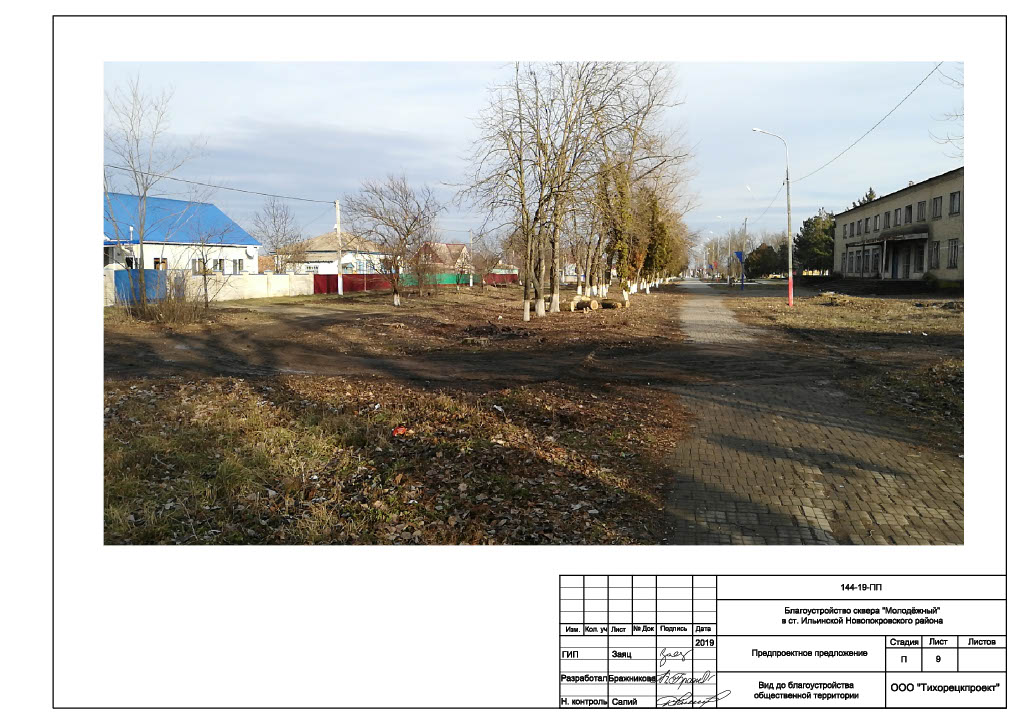 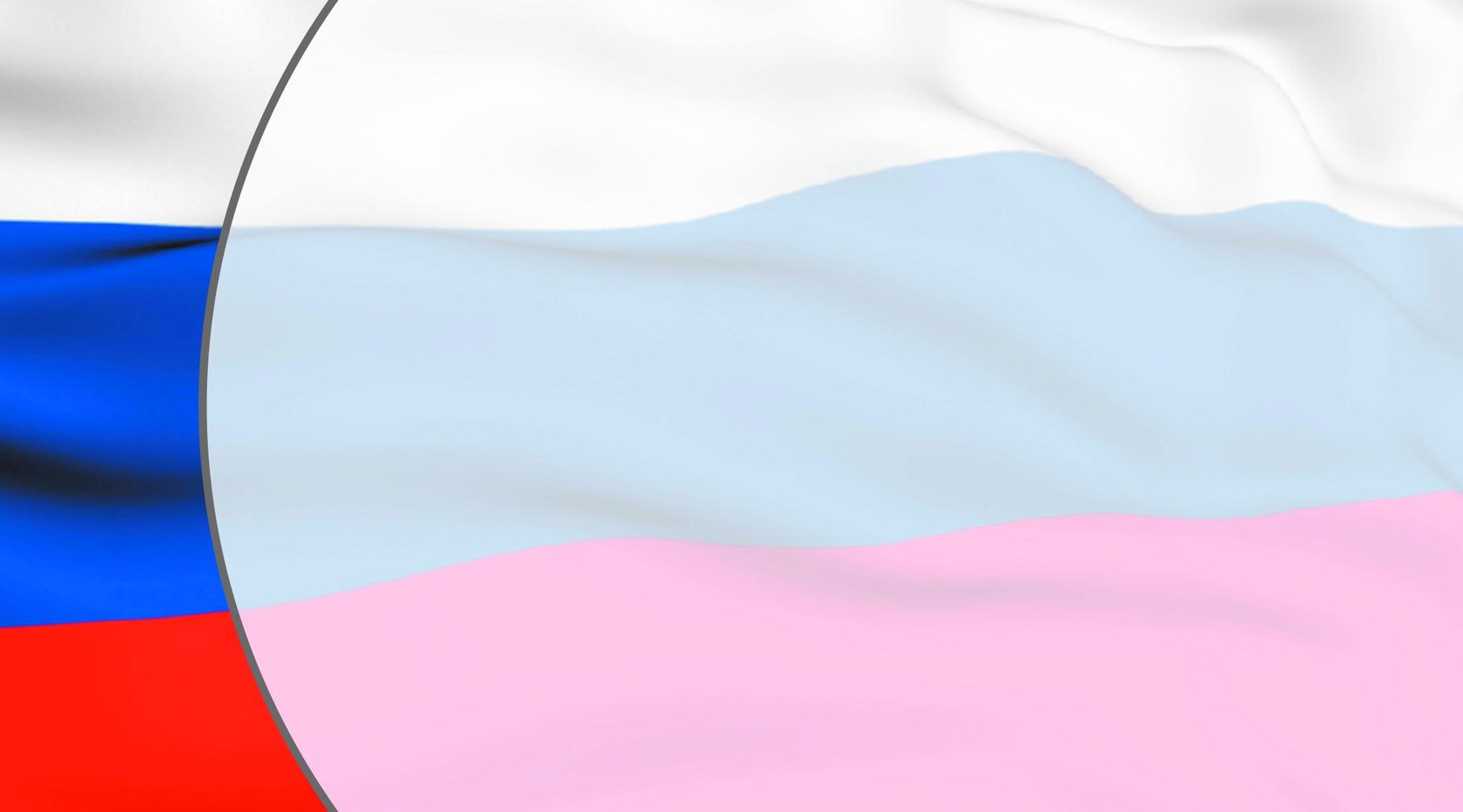 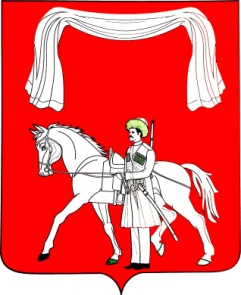 Целью дизайн-проекта по благоустройству сквера территории является подготовка комплексных мероприятий, направленных на улучшение санитарного, экологического и эстетического состояния территории и эффективного использования пространства, отвечающего требованиям обеспечения и повышения комфортности отдыха и времяпрепровождения населения.
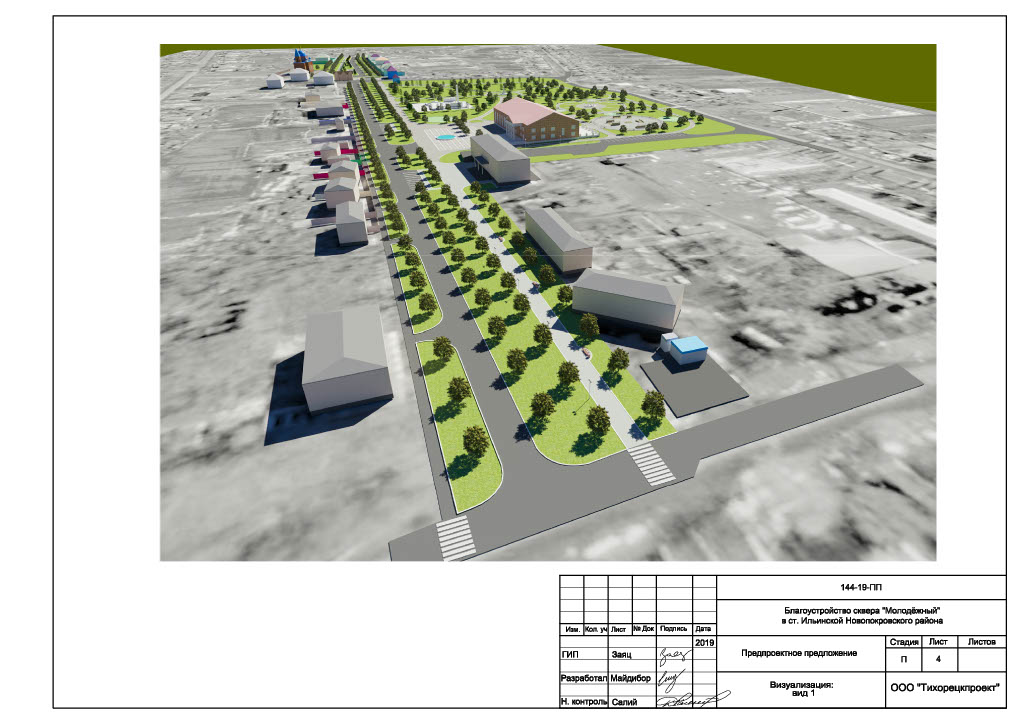 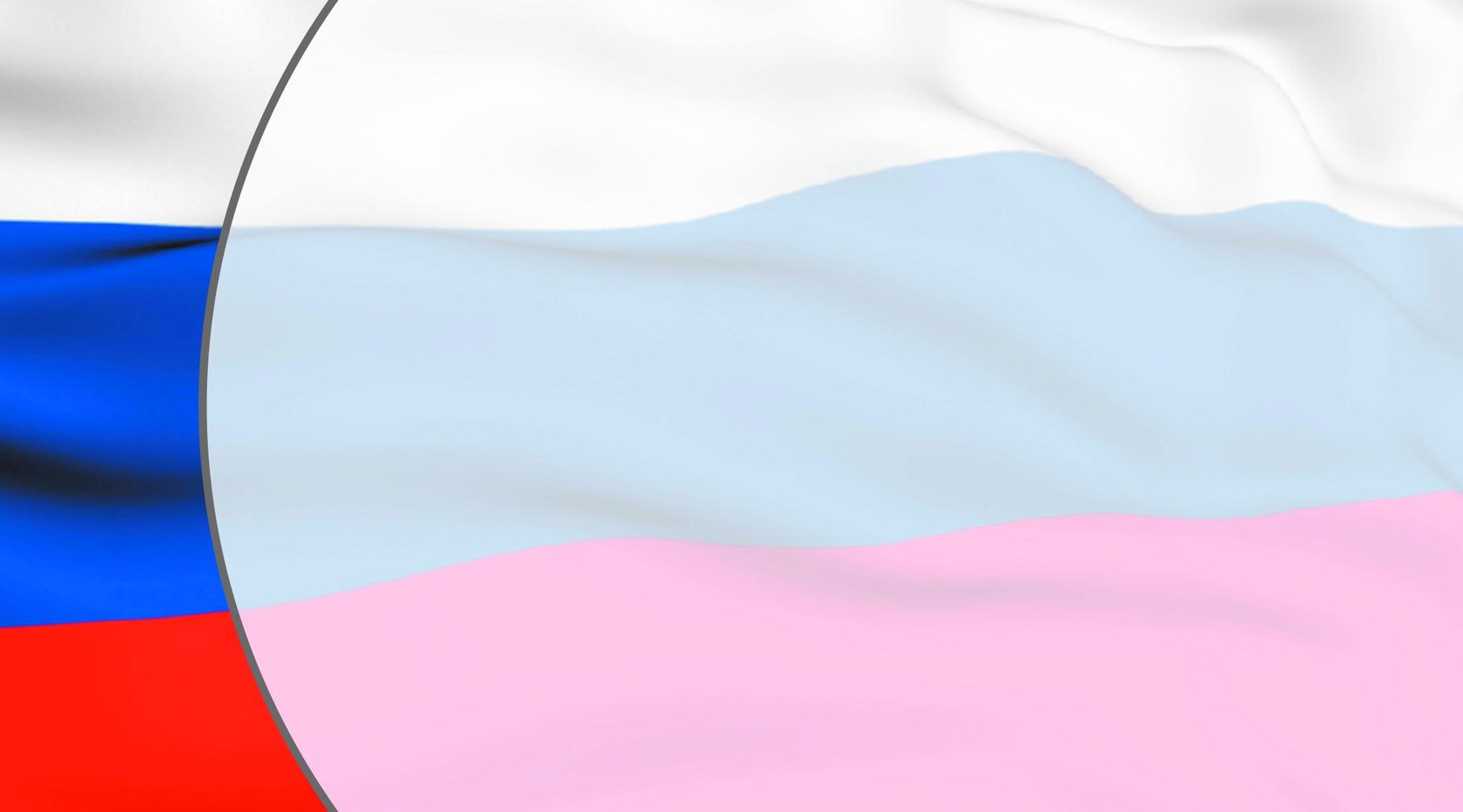 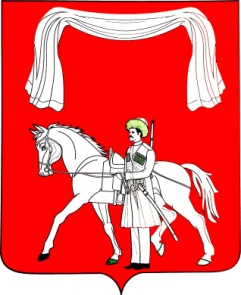 В проекте благоустройства общественной территории предусматривает:
ремонт покрытий существующих пешеходных дорожек, с заменой существующих бортовых камней, пришедших в негодность, с учётом обеспечения отвода поверхностных вод со всей площадки в сторону наименьшей высотной отметки территории:
- устройство новых пешеходных дорожек и площадок для отдыха из тротуарной плитки; 
- устройство бордюра;
- озеленение территории;
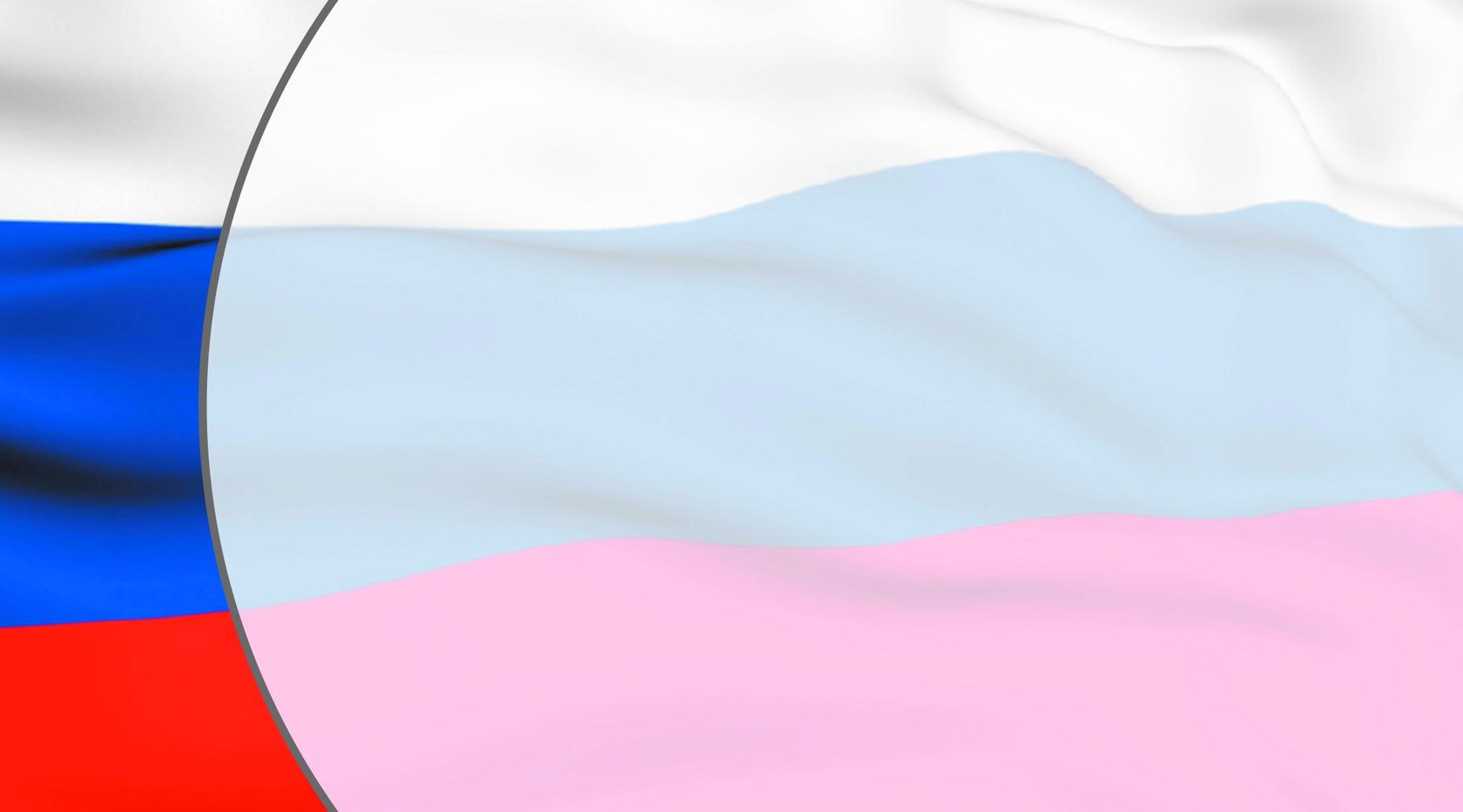 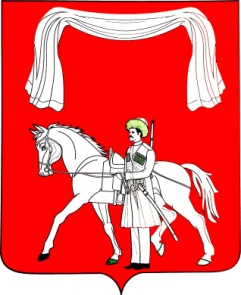 Ситуационный план
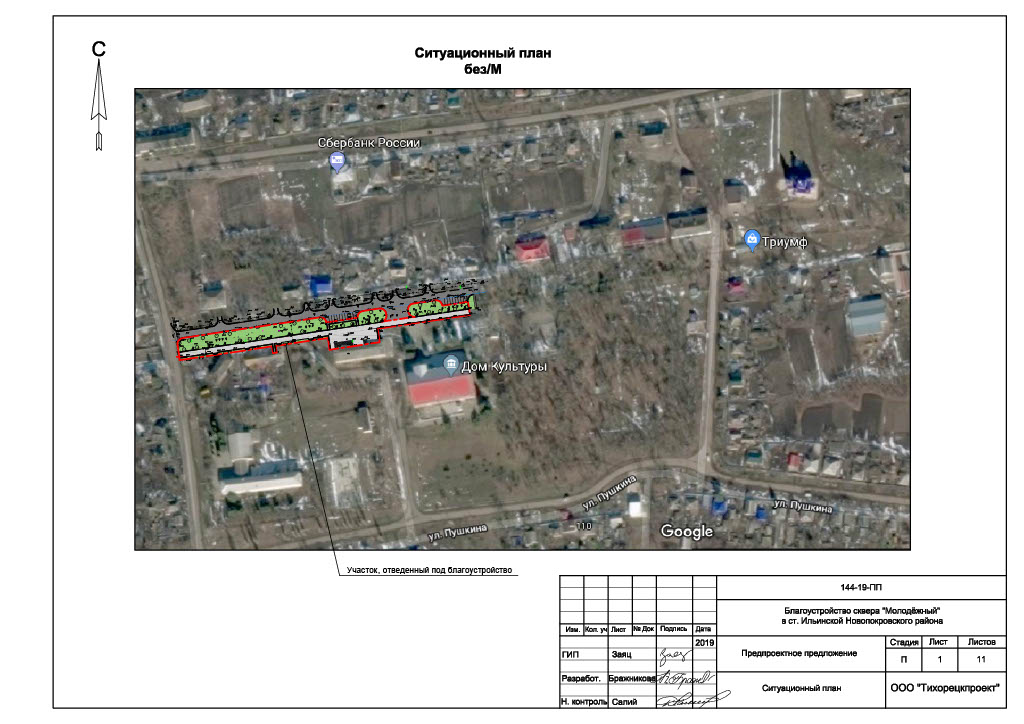 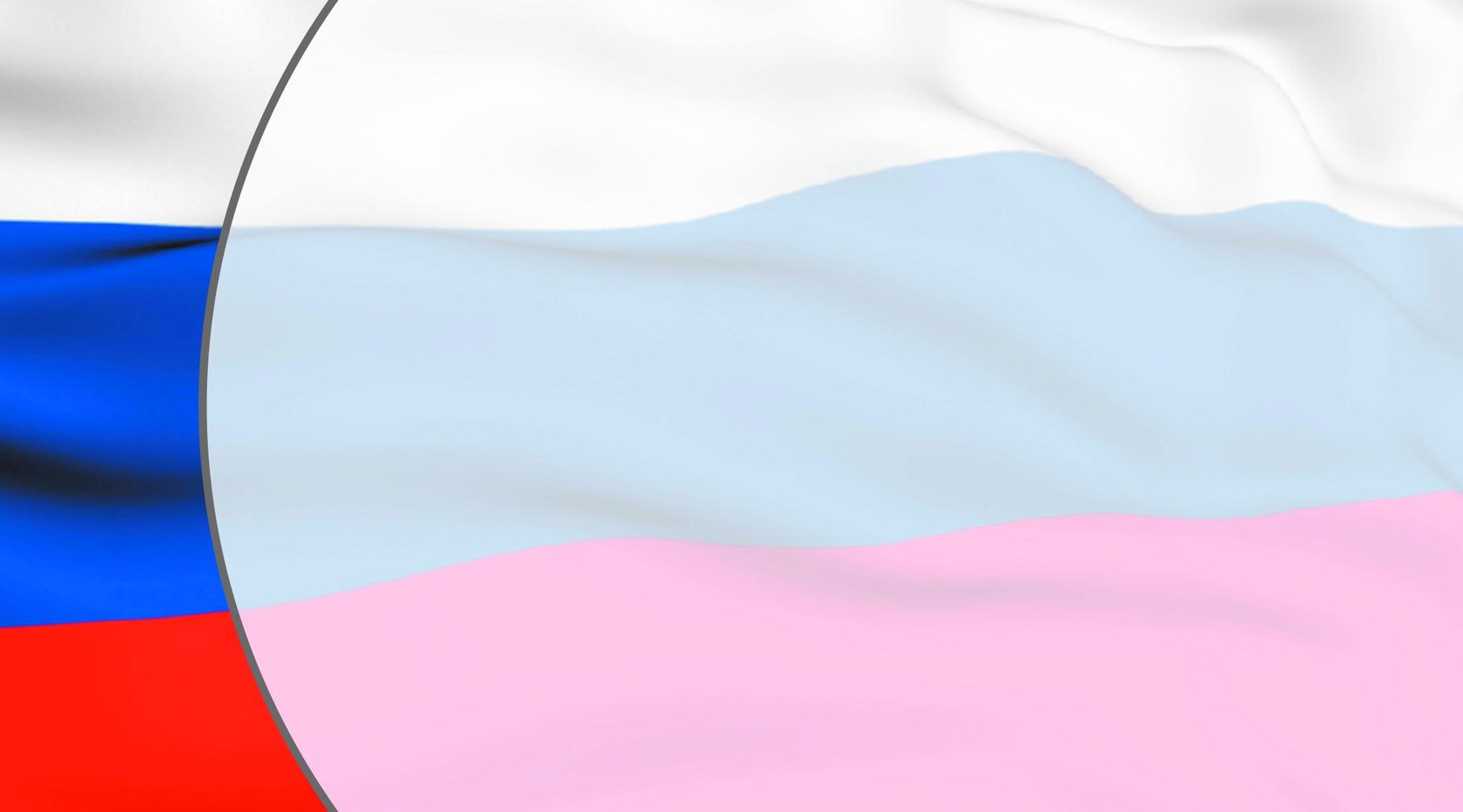 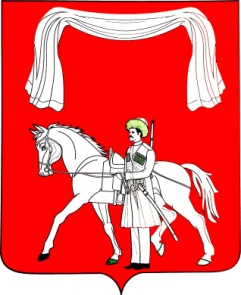 Схема благоустраиваемой территории
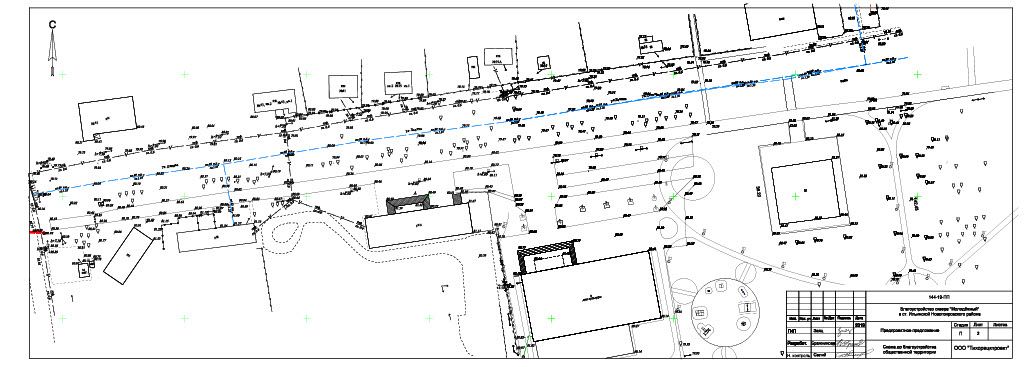 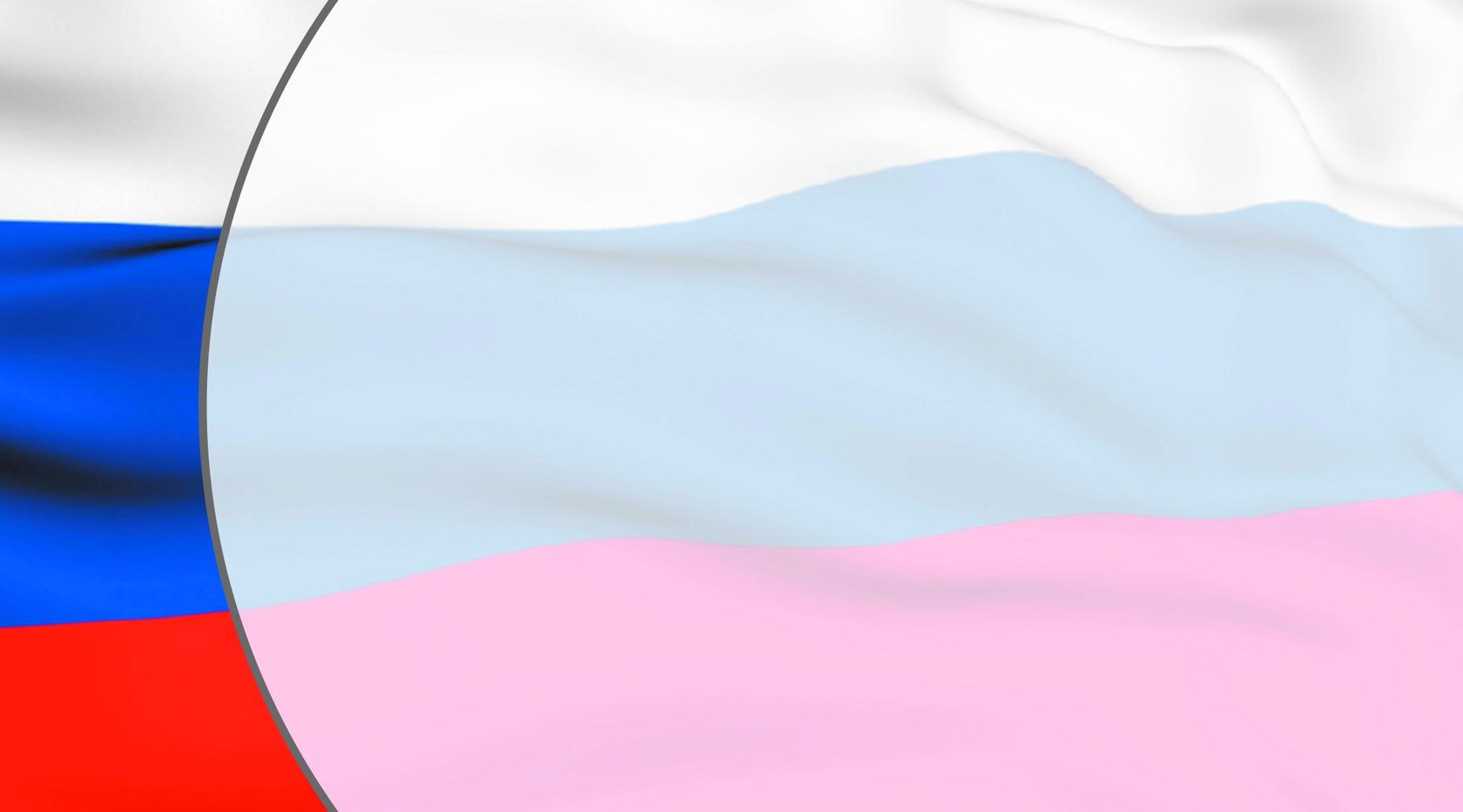 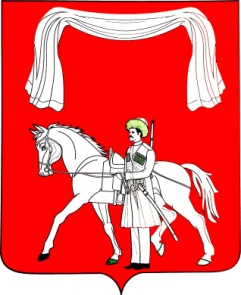 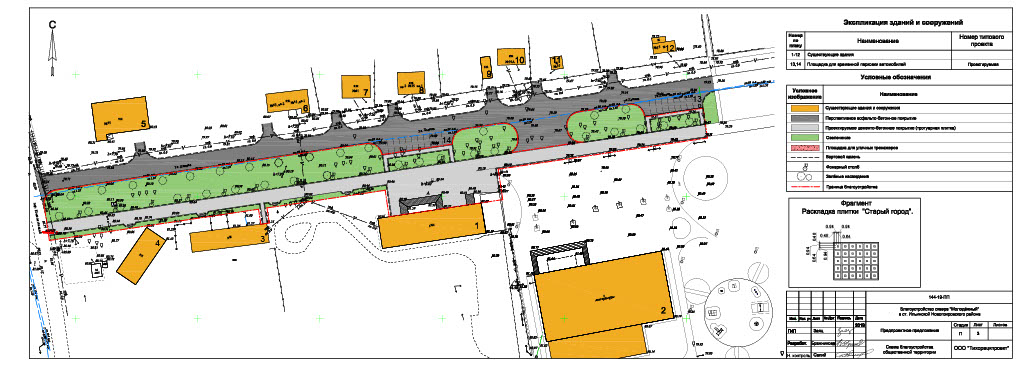 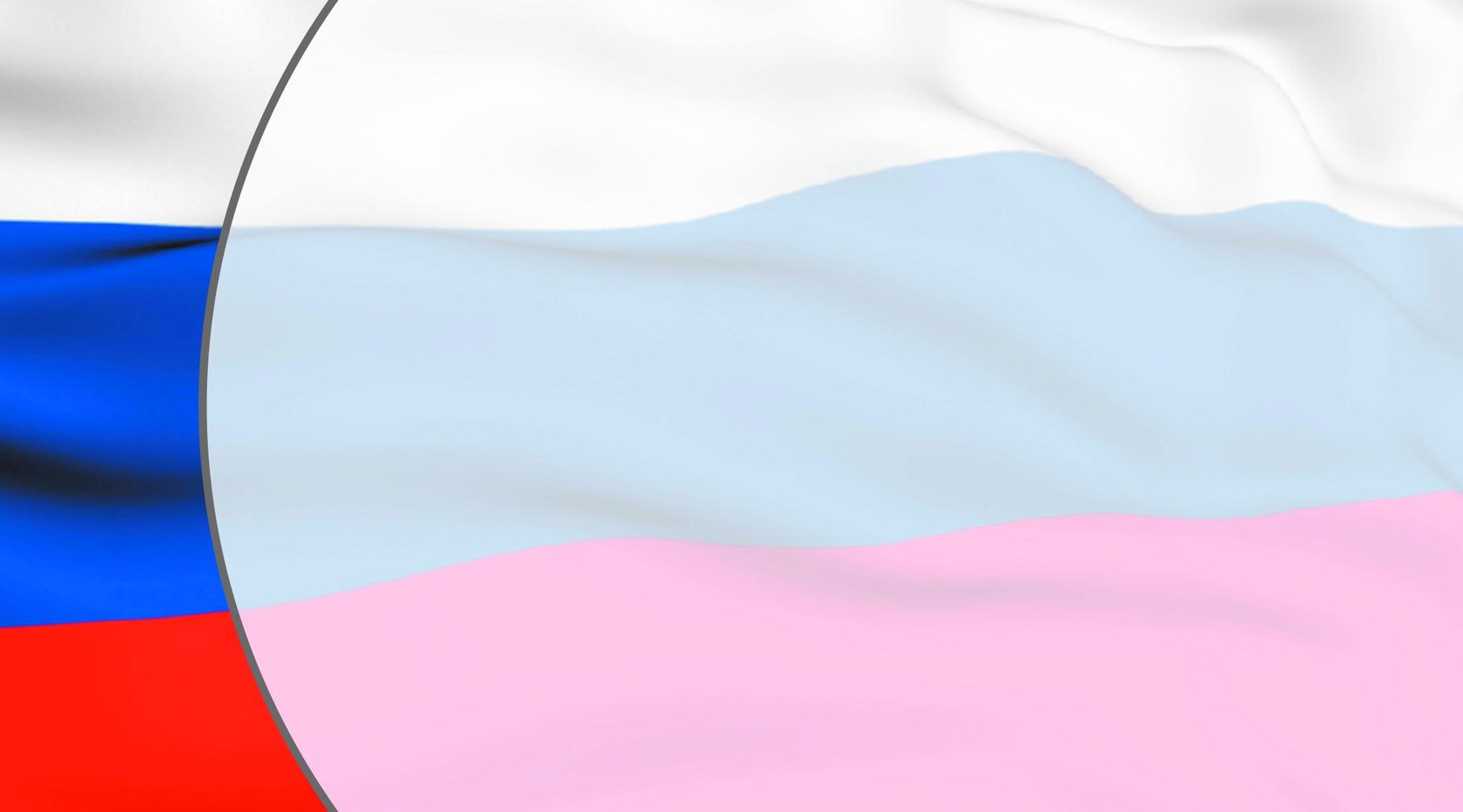 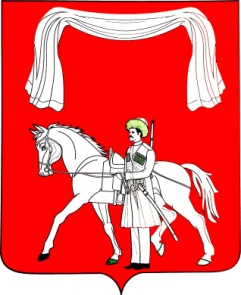 Площадь застройки  территории 8496 кв. м
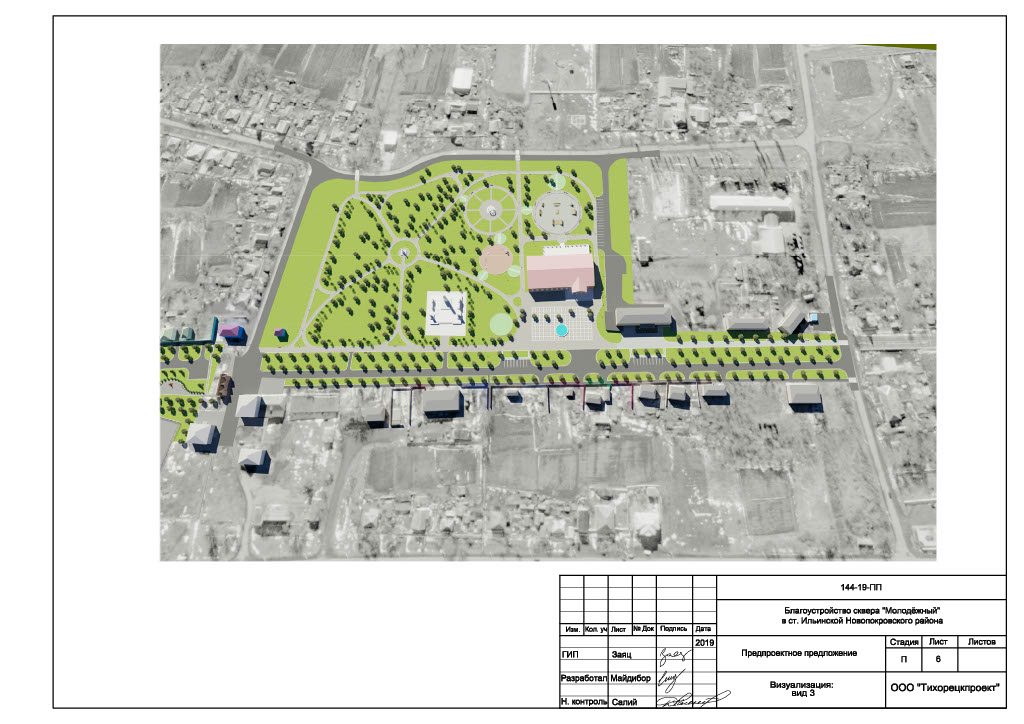